ENGLAND
7th grade – QUIZ
Q1: Which of these counties is NOT a member of the UK?
A) Scotland
B) Wales
C) Ireland
D) England
Q2: London is a capital of England and...
A) Ireland
B) Nothern Ireland
C) Scotland
D) the Great Britain
E) the United Kingdom
Q3: Whose flag is this?
Q4: What is the nickname of the English flag?
A) Union
B) Red Cross
C) St George Cross
D) Union Jack
Q5: What flower is a symbol of England?
A) rose
B) lily
C) rosemary
D) tulip
Q6: Who is the patron saint of England?
A) St Andrew
B) St Patrick
C) St David
D) St George
Q7: Name the Queen and King of England.
A) Queen Elizabeth and  Prince Edward
B) King Charles and Duchess Camilla
C) Queen Diana and Prince Charles
D) Queen Elizabeth II and  Prince Philip
Q8: Who lives at 10 Downing Street?
A) the Quuen
B) the British Prime Minister
C) the Parliament
D) the British president
Q9: What can we see in the picture?
A) Windsor Castle
B) Buckingham Palace
C) Tower of London
D) Wesminster Abbey
Q10: Which London attraction has a body part in its name?
Q11: The Big Ben is situated next to the...
A) London Eye
B) the Buckingham Palace
C) the Tower of London
D) the Houses of Parliament
Q12: A prehestoric circle of stones dating back 5000 years is called...
A) Gravestone
B) Hengestone
C) Stonehenge
D) the Big Stone
Q13: The two most famous English Universities are Cambridge and...
Q14: J.R.R Tolkien is a famous English
A)  poet
B) writer
C)  musician
D) actor
Q15: J.K.Rowling wrote
A) The Hobbit
B) The Lord of the Rings
C) The Christmas Carol
D) Harry Potter
Q16: Which of these men is NOT an actor?
A) David Bowie
B) Jude Law
C) Rowan Atkinson
D) Michael Caine
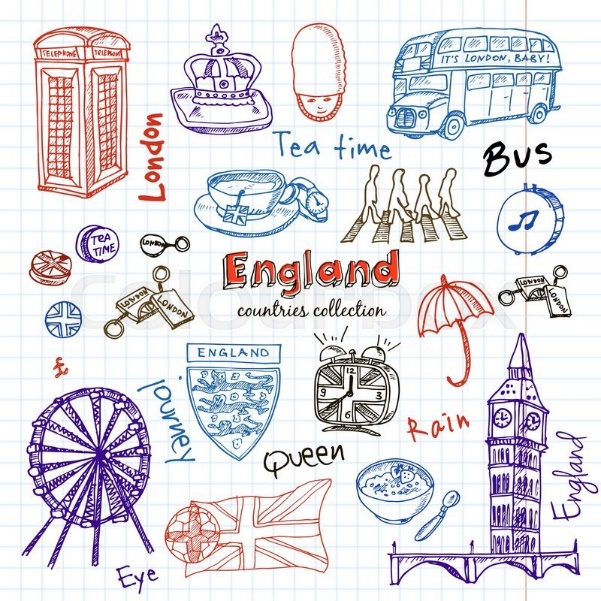